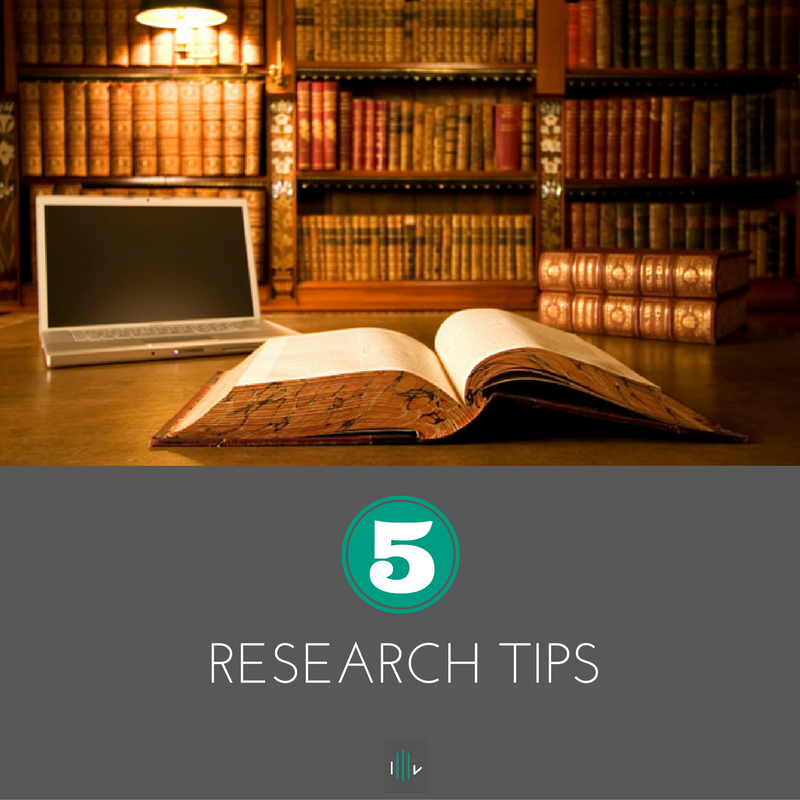 MATSATI.COM Teaching Ministry
Website: https://www.matsati.com YouTube Channel: https://www.youtube.com/user/MATSATI/
ישעיהו נד:יב-יז  / Isaiah 54:12-17
LIVE STREAM: 6:30 pm EST Thursday
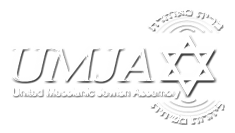 New Telegram Channel: Messianic Ministries
https://t.me/MessianicMinistries
Focus: The Way of Life - Following Yeshua the Messiah with an emphasis on walking in His footsteps according to the Torah
A Community
for Learning
Discuss the Scriptures, 
learn the languages, 
and fellowship
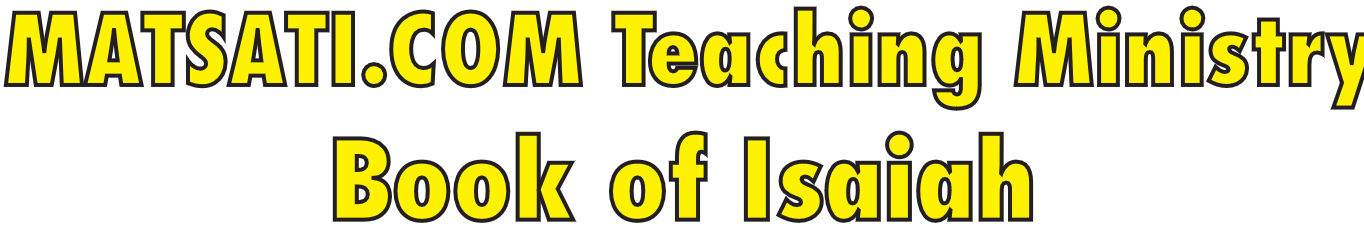 Isaiah 54:12-17
ישעיהו נד:יב-יז
The Peace of a Nation is Found 
in Being Taught by God
Isaiah / ישעיה
http://www.matsati.com
מבוא לישעיהו

Part 1
Isaiah / ישעיה
http://www.matsati.com
ספר ישעיה פרק נד
יג   וְכָל-בָּנַיִךְ לִמּוּדֵי יְהֹוָה וְרַב שְׁלוֹם בָּנָיִךְ: 

Isaiah 54:13 
54:13 “And all thy children shall be taught of the LORD; and great shall be the peace of thy children. (NASB)
Isaiah / ישעיה
http://www.matsati.com
ספר דברים פרק ו
ה   וְאָהַבְתָּ אֵת יְהוָֹה אֱלֹהֶיךָ בְּכָל-לְבָבְךָ וּבְכָל-נַפְשְׁךָ וּבְכָל-מְאֹדֶךָ: ו   וְהָיוּ הַדְּבָרִים הָאֵלֶּה אֲשֶׁר אָנֹכִי מְצַוְּךָ הַיּוֹם עַל-לְבָבֶךָ: ז   וְשִׁנַּנְתָּם לְבָנֶיךָ וְדִבַּרְתָּ בָּם בְּשִׁבְתְּךָ בְּבֵיתֶךָ וּבְלֶכְתְּךָ בַדֶּרֶךְ וּבְשָׁכְבְּךָ וּבְקוּמֶךָ:

Deuteronomy 6:5–7  
6:5 “You shall love the LORD your God with all your heart and with all your soul and with all your might. 6:6 “These words, which I am commanding you today, shall be on your heart. 6:7 “You shall teach them diligently to your sons and shall talk of them when you sit in your house and when you walk by the way and when you lie down and when you rise up. (NASB)
Isaiah / ישעיה
http://www.matsati.com
ספר יחזקאל פרק לו
 כז   וְאֶת-רוּחִי אֶתֵּן בְּקִרְבְּכֶם וְעָשִֹיתִי אֵת אֲשֶׁר-בְּחֻקַּי תֵּלֵכוּ וּמִשְׁפָּטַי תִּשְׁמְרוּ וַעֲשִֹיתֶם:

Ezekiel 36:27  
36:27 “I will put My Spirit within you and cause you to walk in My statutes, and you will be careful to observe My ordinances. (NASB)
Isaiah / ישעיה
http://www.matsati.com
ספר ישעיה

Part 2
Isaiah / ישעיה
http://www.matsati.com
﻿ספר ישעיה פרק נד
﻿יב   וְשַֹמְתִּי כַּדְכֹד שִׁמְשֹׁתַיִךְ וּשְׁעָרַיִךְ לְאַבְנֵי אֶקְדָּח וְכָל-גְּבוּלֵךְ לְאַבְנֵי-חֵפֶץ: יג   וְכָל-בָּנַיִךְ לִמּוּדֵי יְהֹוָה וְרַב שְׁלוֹם בָּנָיִךְ: יד   בִּצְדָקָה תִּכּוֹנָנִי רַחֲקִי מֵעֹשֶׁק כִּי-לֹא תִירָאִי וּמִמְּחִתָּה כִּי לֹא-תִקְרַב אֵלָיִךְ: טו   הֵן גּוֹר יָגוּר אֶפֶס מֵאוֹתִי מִי-גָר אִתָּךְ עָלַיִךְ יִפּוֹל: טז    הִןֵ [הִנֵּה] אָנֹכִי בָּרָאתִי חָרָשׁ נֹפֵחַ בְּאֵשׁ פֶּחָם וּמוֹצִיא כְלִי לְמַעֲשֵֹהוּ וְאָנֹכִי בָּרָאתִי מַשְׁחִית לְחַבֵּל: יז   כָּל-כְּלִי יוּצַר עָלַיִךְ לֹא יִצְלָח וְכָל-לָשׁוֹן תָּקוּם-אִתָּךְ לַמִּשְׁפָּט תַּרְשִׁיעִי זֹאת נַחֲלַת עַבְדֵי יְהֹוָה וְצִדְקָתָם מֵאִתִּי נְאֻם-יְהֹוָה:
Isaiah / ישעיה
http://www.matsati.com
[Speaker Notes: 54:12  And I will make thy windows of agates, and thy gates of carbuncles, and all thy borders of pleasant stones.
54:13  And all thy children shall be taught of the LORD; and great shall be the peace of thy children.
54:14  In righteousness shalt thou be established: thou shalt be far from oppression; for thou shalt not fear: and from terror; for it shall not come near thee.
54:15  Behold, they shall surely gather together, but not by me: whosoever shall gather together against thee shall fall for thy sake.
54:16  Behold, I have created the smith that bloweth the coals in the fire, and that bringeth forth an instrument for his work; and I have created the waster to destroy.
54:17  No weapon that is formed against thee shall prosper; and every tongue that shall rise against thee in judgment thou shalt condemn. This is the heritage of the servants of the LORD, and their righteousness is of me, saith the LORD.]
Rabbinic Literature
ספרות רבנית

Part 3
Isaiah / ישעיה
http://www.matsati.com
Targum Jonathan son of Uziel Isaiah 54:12-17
54:12 And I will place thy timber with gems, and thy gates shall be of carbuncles, and all thy borders with precious stones. 54:13 And all thy children shall learn the law of the Lord; and great shall be the peace of thy children. 54:14 In righteousness shalt thou be established: thou shalt be far removed from oppression, for thou shalt not fear it: and from terror; for it shall not come upon thee. 54:15 Behold, the captivity of thy people shall surely be gathered unto thee: in the end, the kings of the nations, who are gathered together to oppress thee, O Jerusalem, shall be cast down in the midst of thee. 54:16 Behold, I have created the smith that bloweth the coals in the fire, and that bringeth forth an instrument for his use; and I have created the destroyer to destroy. 54:17 No weapon that is formed against thee, O Jerusalem, shall prosper; and every tongue that shall rise against thee in judgment thou shalt condemn. This is the heritage of the servants of the Lord, and their righteousness is from me, saith the Lord. (TgJ)
Isaiah / ישעיה
http://www.matsati.com
Isaiah / ישעיה
http://www.matsati.com
Differences Between the Hebrew Text and Targum Jonathan
Isaiah 54:12
וֶאֱשַׁוֵי בְמַרְגְלִין 
Hebrew: "And I will make your pinnacles of rubies, and your gates of jewels."
Targum Jonathan: "And I will make your pinnacles of rubies, and your gates of stones of choice."
Difference: The Hebrew text uses "jewels" (פְּנִינִים), while the Targum Jonathan uses "stones of choice" (אַבְנֵי גְמַר).
Interpretation: The Targum Jonathan emphasizes the quality and selection of the stones, possibly highlighting the divine choice and craftsmanship.

וְכָל תְּחוּמִיךְ לְאַבְנֵי צְרוֹךְ 
Hebrew: "And all your territory shall be of precious stones."
Targum Jonathan: "And all your territory shall be of stones of choice."
Difference: Similar to the previous verse, the Targum Jonathan uses "stones of choice" instead of "precious stones."
Interpretation: This again emphasizes the divine selection and quality of the stones, reinforcing the idea of God's perfect and deliberate design.
Isaiah / ישעיה
http://www.matsati.com
Differences Between the Hebrew Text and Targum Jonathan
Isaiah 54:13
וְכָל בָּנַיִךְ אַלְפִין בְּאוֹרַיְתָא דַייָ 
Hebrew: "And all your children shall be taught of the Lord, and great shall be the peace of your children."
Targum Jonathan: "And all your children shall be taught of the Lord, and great shall be the peace of your children."
Difference: There is no significant difference in this verse between the Hebrew text and the Targum Jonathan.
Interpretation: Both versions emphasize the teaching of the Lord and the resulting peace for the children, highlighting the importance of divine instruction.

Isaiah 54:14
בְזָכוּתָא תִּתַּקְנִין 
Hebrew: "In righteousness you shall be established."
Targum Jonathan: "In righteousness you shall be established."
Difference: There is no significant difference in this verse between the Hebrew text and the Targum Jonathan.
Interpretation: Both versions emphasize the establishment in righteousness, highlighting the importance of living a righteous life.
Isaiah / ישעיה
http://www.matsati.com
Shulchan Shel Arba 4:4
And you already knew that the words of our rabbis follow the Torah’s means of expression, and so in the Torah there are permitted and prohibited foods: this you shall eat; this you shall not eat, and it is written, “from their flesh you shall not eat.” *Lev 11:8. You wouldn’t say that this is an allegory – God forbid! – but it’s the actual literal meaning. And so they went on to say The Holy One, blessed be He, will in time to come make a sukkah for the righteous from the skin of Leviathan; for it is said: “Can you fill sukkot with his skin?” *Job 40:31. Sukkot here is spelled with a sin, not a samekh as in sukkah meaning “tent,” and means “darts.” Thus, the meaning of the verse in context is “Can you fill his skin with darts?” If a man is worthy, a sukkah is made for him; if he is not worthy, a shadow [tzel] is made for him, for it is said: “And his head with a fish covering [bi-tziltzel].” *Job 30:41. R. Bahya following the Talmud takes the two parts of this verse in Job as contrasting: the first part hints at the reward of the worthy, the second part to the punishment of the unworthy – “shade.” After this he skips a few lines of Talmud that expand on this theme of the worthy and unworthy’s “rewards.” The rest [of Leviathan] will be spread by the Holy One, blessed be He, upon the walls of Jerusalem, and its splendor will shine from one end of the world to the other; as it is said: “And nations shall walk by Your light.” *Is 60:3, in b. Baba Batra 75a.
Isaiah / ישעיה
http://www.matsati.com
Isaiah / ישעיה
http://www.matsati.com
Differences Between the Hebrew Text and Targum Jonathan
Isaiah 54:15
Hebrew: "הֵן גּוֹר יָגוּר אֶפֶס מֵאוֹתִי מִי-גָר אִתָּךְ עָלַיִךְ יִפּוֹל" (" Indeed, they shall surely gather, but not by Me. Whoever gathers against you shall fall for your sake.")
Targum Jonathan: "הָא אִתְכַּנָשָׁא יִתְכַּנְשׁוּן לִיךְ גַלְוַת עַמִיךְ לְסוֹפָא מַלְכֵי עַמְמַיָא דְמִתְכַּנְשִׁין לַאֲעָקָא לִיךְ יְרוּשְׁלֵם בְּגַוִיךְ יִתְרְמוּן" ("Behold, the exiles of your people shall surely be gathered to you at the end. Kings of the nations who gather against you, O Jerusalem, shall fall within you.")
Discussion: The Targum emphasizes the gathering of exiles and the ultimate downfall of foreign kings within Jerusalem. This shifts the focus from individual adversaries to nations and exiles, broadening the scope of God's promise.
Isaiah 54:16
Hebrew: "הִןֵ אָנֹכִי בָּרָאתִי חָרָשׁ נֹפֵחַ בְּאֵשׁ פֶּחָם וּמוֹצִיא כְלִי לְמַעֲשֵֹהוּ וְאָנֹכִי בָּרָאתִי מַשְׁחִית לְחַבֵּל" (" Behold, I have created the smith who blows the coals in the fire, who brings forth an instrument for his work; and I have created the destroyer to destroy.")
Targum Jonathan: "הָא אֲנָא בָּרֵית נַפָּחָא נָפַח נוּר בִּשְׁחוֹרִין וּמַפִּיק מָנָא לְצוֹרְכֵהּ וַאֲנָא בָּרֵית מְחַבְּלָא לְחַבָּלָא" (" Behold, I have created the smith who blows fire in the coals and produces a weapon for its purpose; and I have created the destroyer to destroy.")
Discussion: Both texts acknowledge God's sovereignty over creation, including the smith and the destroyer. The Targum maintains this focus but uses slightly different phrasing, emphasizing the purpose and function of the smith's creations.
Isaiah / ישעיה
http://www.matsati.com
Differences Between the Hebrew Text and Targum Jonathan
Isaiah 54:17
Hebrew: "כָּל-כְּלִי יוּצַר עָלַיִךְ לֹא יִצְלָח וְכָל-לָשׁוֹן תָּקוּם-אִתָּךְ לַמִּשְׁפָּט תַּרְשִׁיעִי זֹאת נַחֲלַת עַבְדֵי יְהֹוָה וְצִדְקָתָם מֵאִתִּי נְאֻם-יְהֹוָה" (" No weapon formed against you shall prosper, and every tongue that rises against you in judgment you shall condemn. This is the heritage of the servants of the Lord, and their righteousness is from Me, says the Lord.")
Targum Jonathan: "כָּל זַיִן דְיִתַּקַן עֲלַךְ יְרוּשְׁלֵם לָא יַצְלַח וְכָל לִישָׁן דִיקוּם עִמָךְ לְדִינָא תְּחַיְבִינֵהּ דָא אַחְסָנַת עֲבָדַיָא דַייָ וְזַכְוָתֵיהוֹן מִן קֳדָמַי אֲמַר יְיָ" (" No weapon formed against you, O Jerusalem, shall succeed, and every tongue that rises against you in judgment you shall condemn. This is the inheritance of the servants of the Lord, and their righteousness is from Me, says the Lord.")
Discussion: The Targum specifically mentions Jerusalem, adding a layer of specificity to the promise. The assurance of protection and vindication remains central in both texts.
Isaiah / ישעיה
http://www.matsati.com
Rashi on Isaiah 54:15 Parts 1-2
הן גור יגור אפס מאותי. הן ירא יירא ויגור מגזרת רעו' אותו שאין אני עמו הוא שעיר:
Behold, the one with whom I am not, shall fear Heb. גּוֹר יָגוּר.  Behold, he shall fear and dread evil decrees, he with whom I am not, i.e., Esau. ([Mss. read:] the wicked Esau and his ilk.)
מי גר אתך. מי אשר נאסף עליך למלחמה, או מי גר מי שנתגרה בך, ורבותינו פירשוהו בגרים לומ' שאין מקבלי' גרים לימות משיחנו ואף בפשוטו של מקרא יתכן מי שנעשו גרים אתך בעניותך עליך יפול בעשירותך כמו על פני כל אחיו נפל (בראשית כ״ה:י״ח):
whoever mobilizes against you Heb. גָר.  Whoever mobilizes against you for war. Alternatively, מִי גָר [ means:] whoever contends with you (וְנִתְגָּרֶה).  And our Rabbis explained it as referring to the proselytes (גֵּרִים), [ i.e.,] to say that we will not accept proselytes in Messianic times. And even according to the simple meaning of the verse it is possible to explain: whoever became sojourners with you in your poverty, shall dwell with you in your wealth. Comp. (Gen. 25:18) “In the presence of all his brethren he dwelt (נָפָל).”
Isaiah / ישעיה
http://www.matsati.com
Rashi's commentary on Isaiah 54:15 focuses on two main points:

The identification of the enemy mentioned in the verse as Esau. Rashi interprets "he with whom I am not" as referring to Esau, the wicked, and his ilk. Note that “his ilk” refers to those who follow in his (Esau’s) path and embody his negative characteristics. This highlights the ongoing conflict between Jacob and Esau, as well as the concept of good and evil in God's plan. Note also that Esau can denote our present day enemy, a literary tool the rabbis used often in their polemic so the enemy wouldn't know whom they were referring to.
The interpretation of the termגָר  mobilizes, contends, or sojourners) in the verse. Rashi suggests that it could refer to proselytes who converted to the faith in Messianic times.
Isaiah / ישעיה
http://www.matsati.com